Les massages sensoriels
Pour les enfants, les bébés, les personnes en situation de handicap mental, …                                                                                 

            
Madame Jar
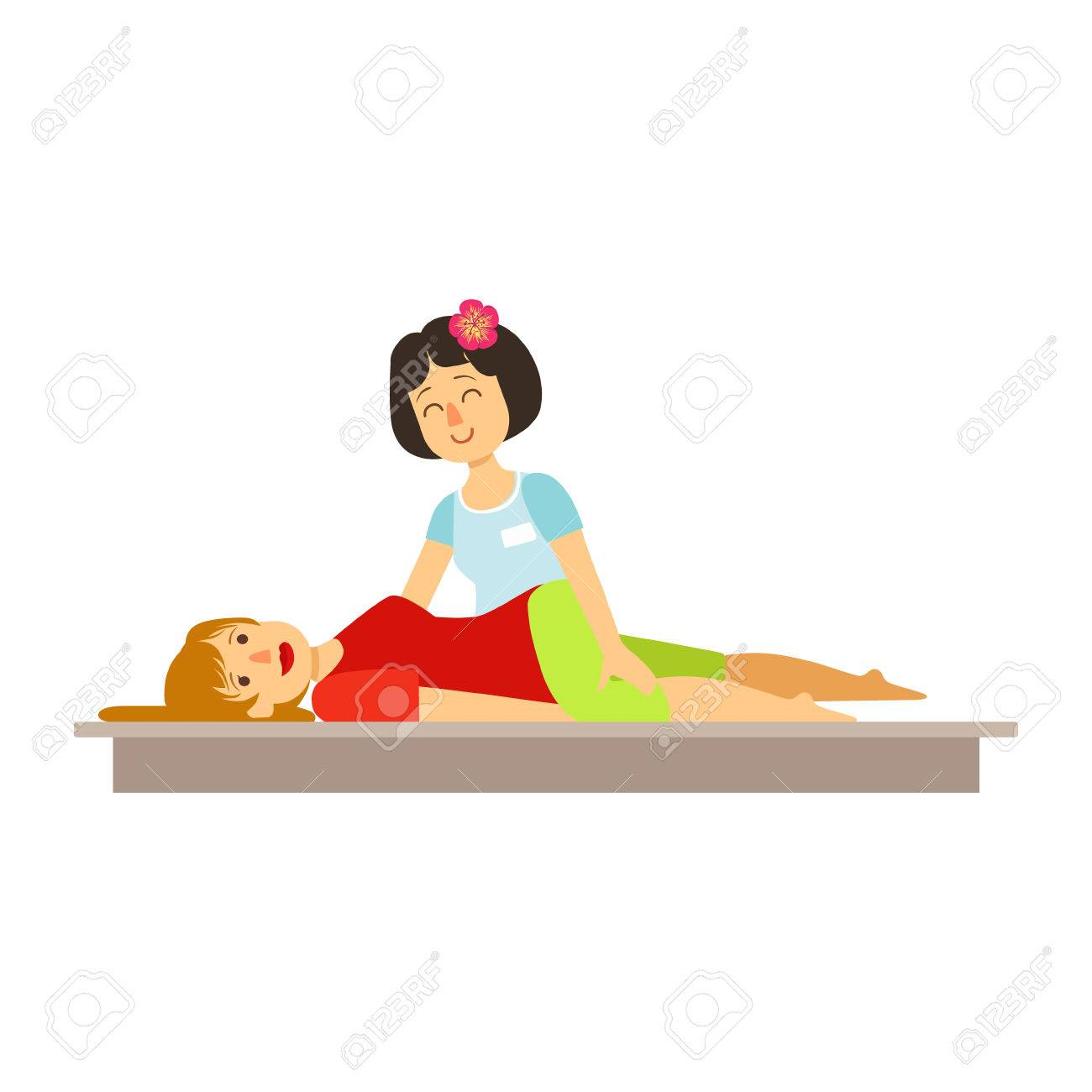 Nous pouvons masser…
Les bébés et jeunes enfants (0-3 ans)
Les enfants (3 à 10 ans)
Les personnes en situation de handicap mental (avec certaines conditions)
Les personnes en situation de handicap physique (avec certaines conditions également) 
Les personnes polyhandicapées (avec l’utilisation de techniques adaptées)
Les personnes vieillissantes
En stage, il est déconseillé de masser…
Les personnes autistes
Les enfants et adolescents placés par le juge
 Les adolescents placés en IPPJ
Les personnes avec des troubles psychiatriques
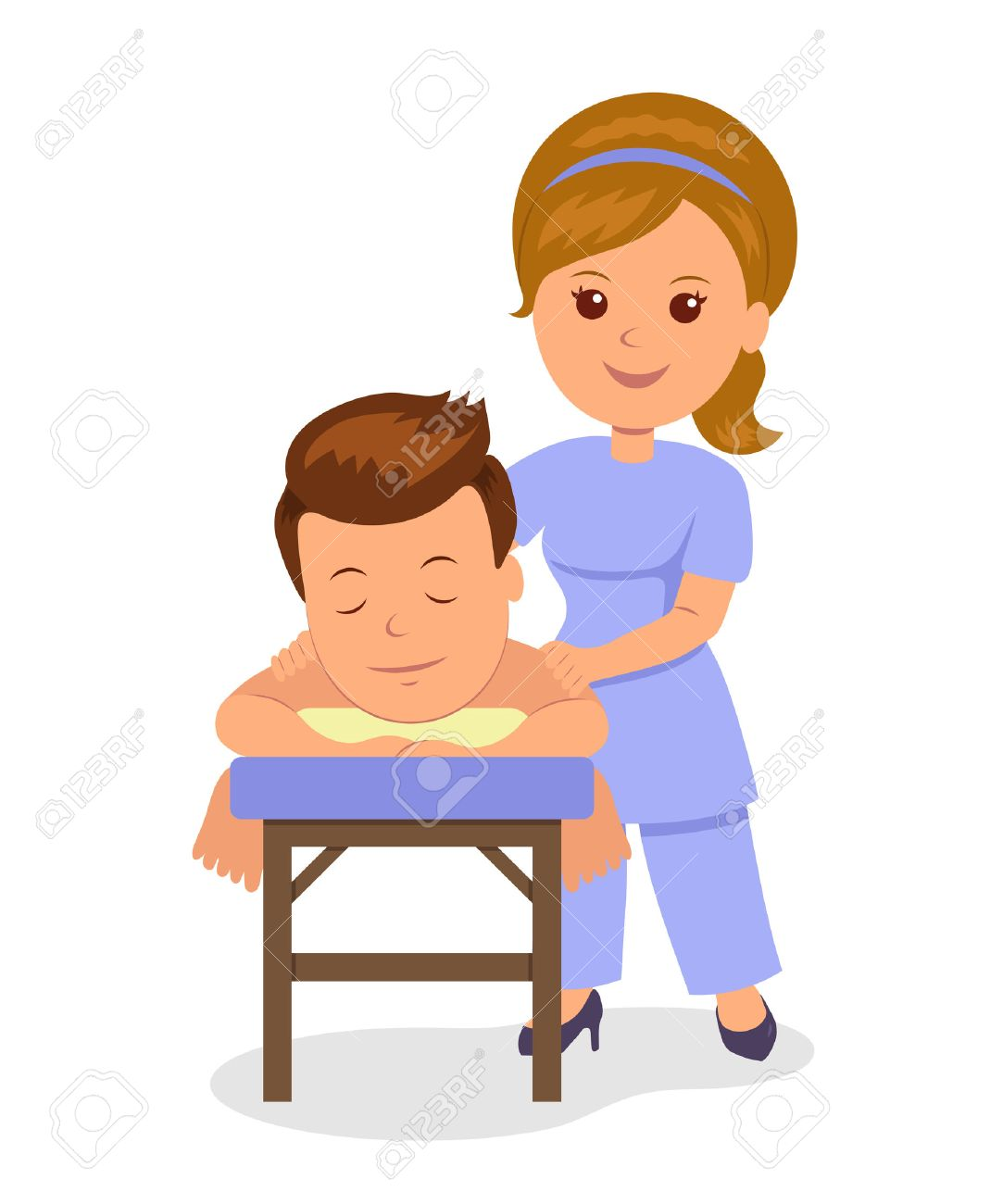 Avec quoi pouvons nous masser ?
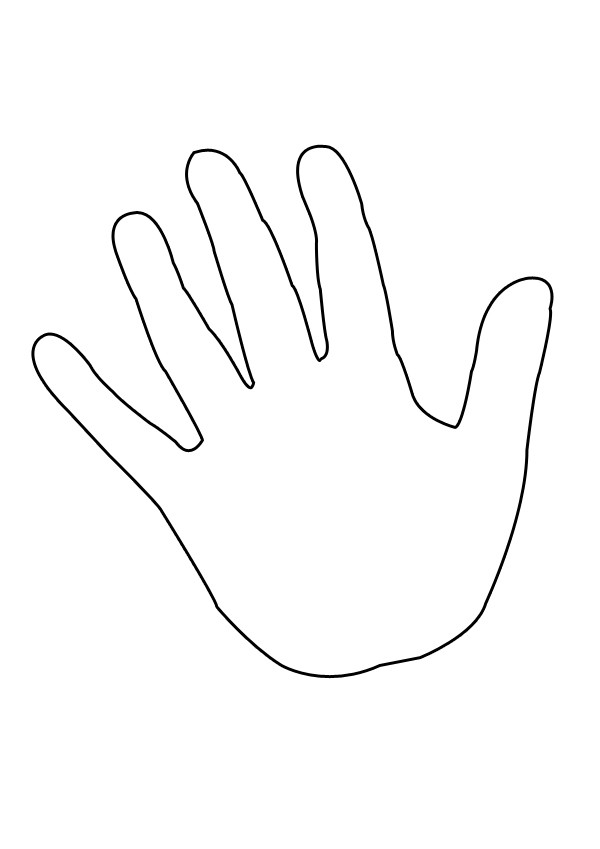 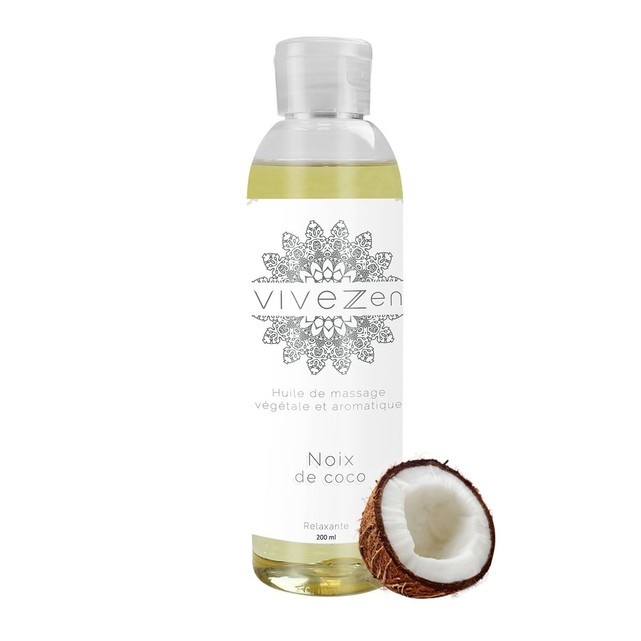 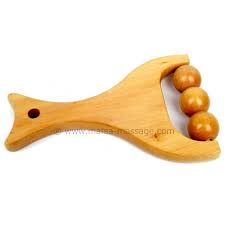 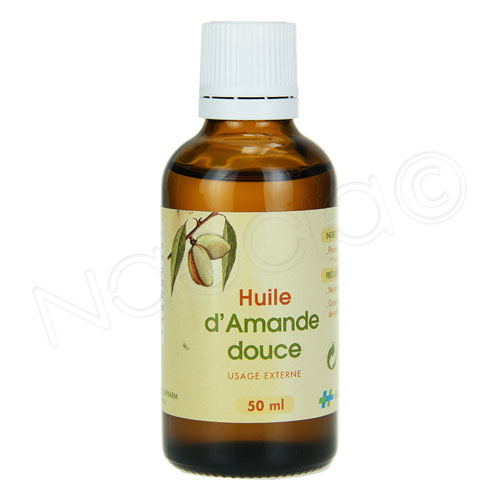 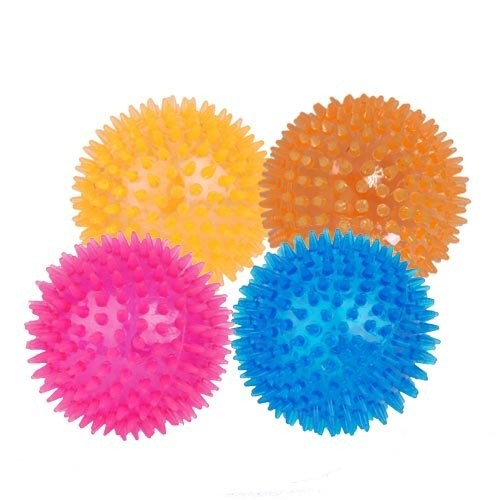 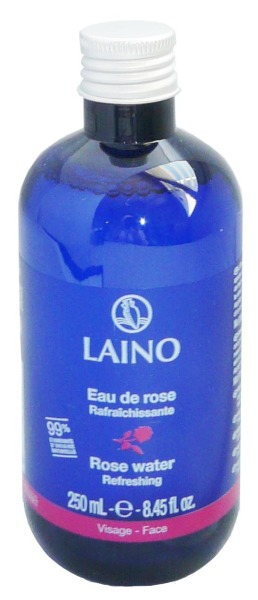 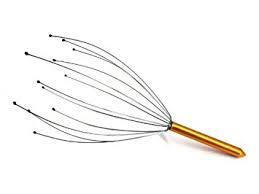 Quelles sont les procédures à suivre ?
Spécificités pour masser un bébé
Retirer les vêtements mais toujours laisser le body ou le lange. 
Pour masser, prendre de l’huile d’amande douce. 
Si vous utiliser des ustensiles, il faut veiller à ce qu’aucune pièce ne se détache.
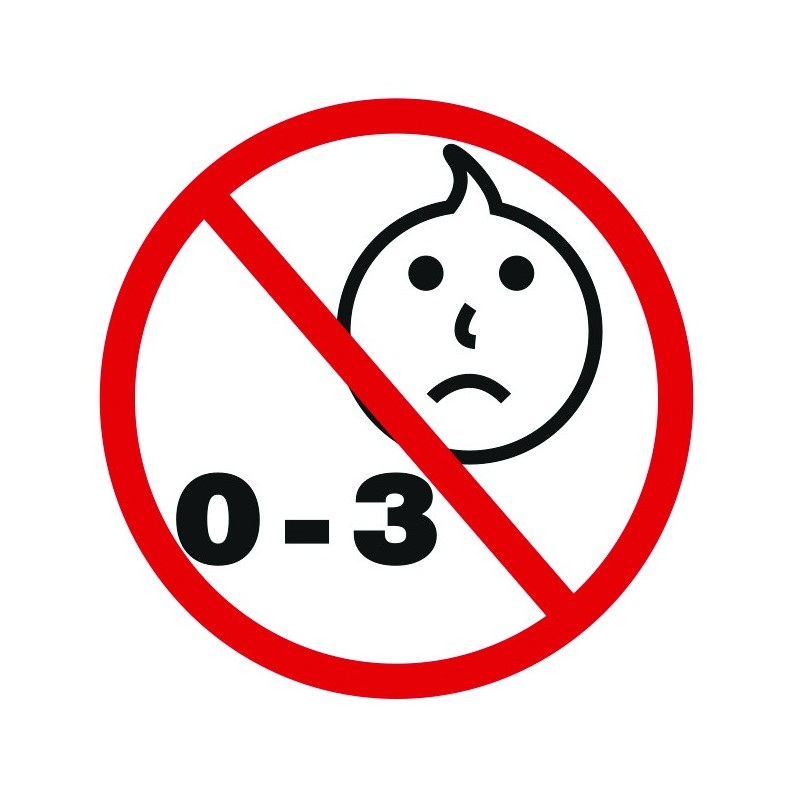 Spécificités pour masser des enfants
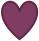 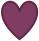 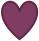 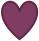 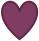 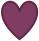 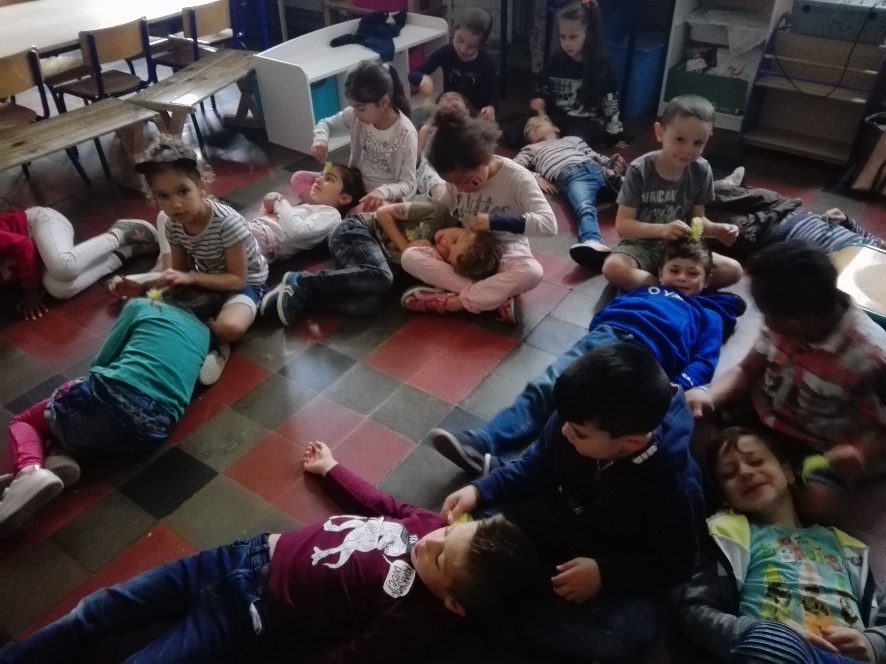 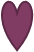 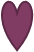 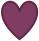 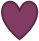 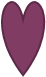 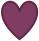 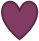 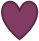 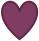 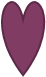 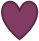 Spécificité pour masser des personnes en situation de handicap
Travailler vraiment le sensoriel si la personne est polyhandicapée
Eviter de dénuder la personne
Masser le visage, les épaules, le dos et les bras.
Si la personne a un handicap physique, ne pas masser trop fort ! 
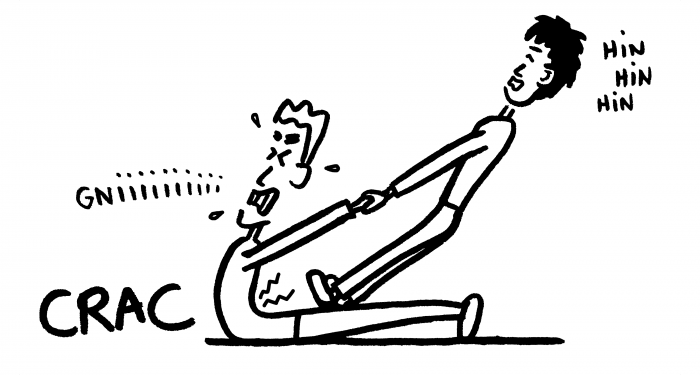 Quels sont les effets du massage sensoriel sur les personnes?
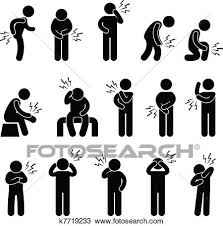 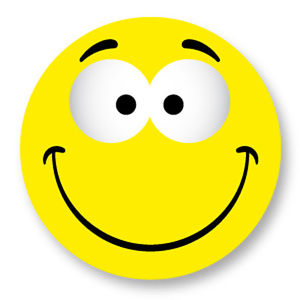 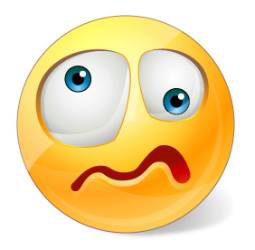